Governance Review –
Initial Findings
Sam Harper
GEBCO Secretary
01
Work undertaken to date
Status of project team work items:

Establishment of Project Team – Complete

Map organizational and functional structure – Complete

Identify relationships and conduct governance instrument gap analysis – In progress

Assess instruments and work plans of GEBCO bodies to identify initial findings – Complete bar SCUFN and SB2030

Financial review – not started

Legal review – not started

Final summary report and continuous improvement process development – not started
02
Work undertaken to date
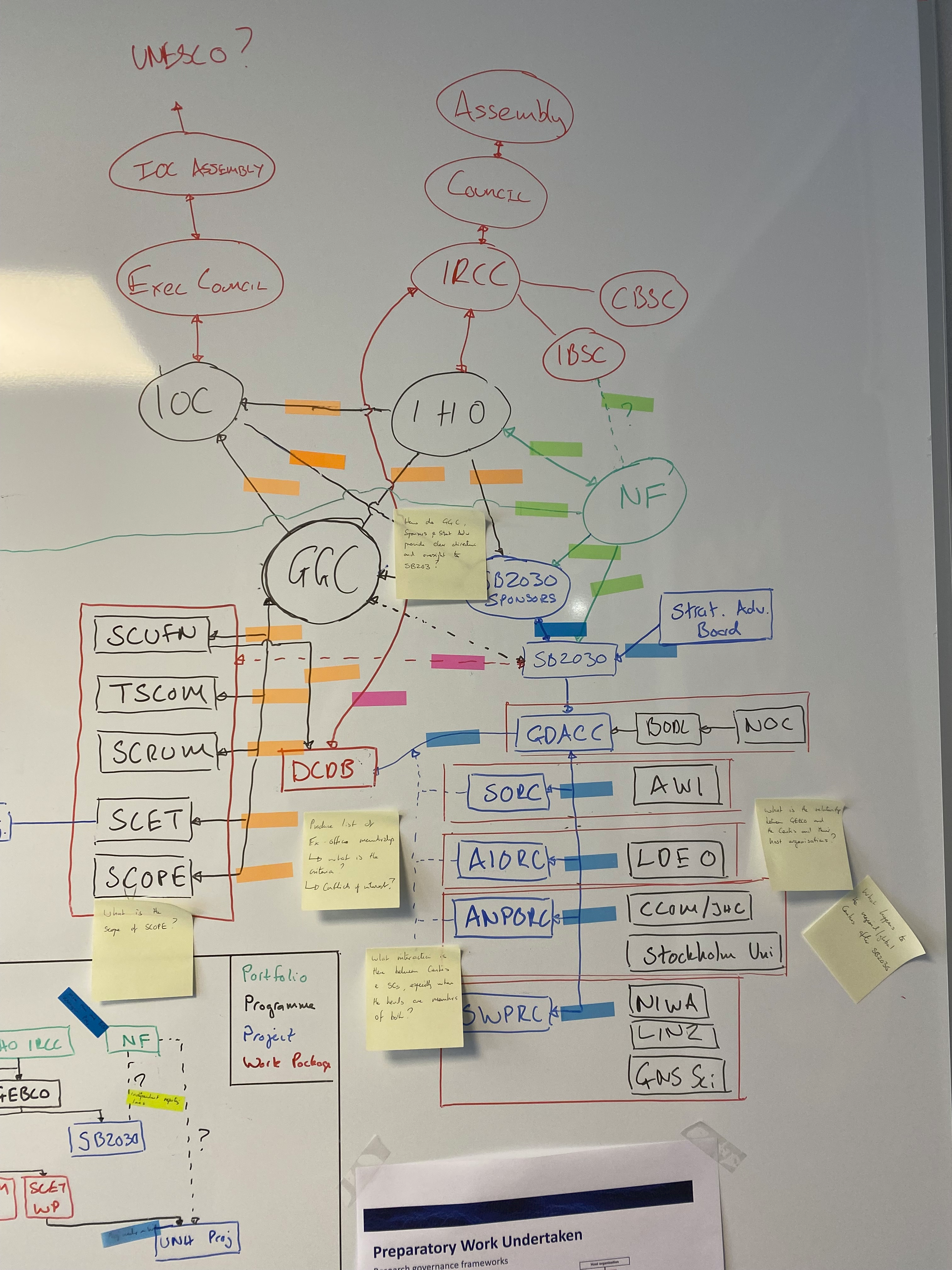 Initial observations/challenges:

GEBCO is complex!

In mapping the organisatonal structure, there were over 27 functional relationships identified

Undertaking this work in parallel with the strategy development limits the depth of the analysis
03
Appointment of EAP
To date, three of the four positions identified have been filled with only a representative
from industry to be appointed. Currently the EAP is constituted of:

Legal Representative – Dr Virginie Tassin Campanella, Avocat à la Cour (Paris Bar)
& EU/EFTA Attorney-at-Law (Zürich Bar), Vice President of the Scientific Council
of INDEMER (Monaco)

Financial Representative – Mrs Sandrine Brunel, IHO Secretariat

Academic Representative – Dr Paul Elsner, University of London

Industry/Private Sector Representative – TBC
04
Initial Findings – Approach taken
In order to identify the initial set of findings presented in this paper, a series of guiding questions were developed to assist in the review of governance instruments and work plans:

Do the relevant governance instruments exist? 
Are the governance instruments up to date and adequately support the work of the group or committee? 
Is the work plan clear, current and logically structured? 
Is the work of the GGC and SCs appropriately structured in terms of programme delivery hierarchy? 
Is the membership of the group or committee appropriate and are there any barriers to effective contribution? 
Are any relevant working practices sufficiently clear, formalised and fit for purpose?
05
Initial Findings – Parent Organisations
06
Initial Findings – GGC
07
Initial Findings – GGC
08
Initial Findings - TSCOM
09
Initial Findings - TSCOM
10
Initial Findings - SCRUM
11
Initial Findings - SCOPE
12
Next Steps
Complete governance instrument gap analysis and codifying relationships – Dec 22

Complete review of SCUFN and SB2030 governance interactions and produce initial findings – Nov 22

GGC members to review initial findings and pass comments back to GRPT – Nov 22 

Undertake Finance review – Nov/Dec 22

Undertake Legal Review – Nov/Dec 22

Draft Summary report submitted to EAP for review – Beginning Jan 23

Final summary report and continuous improvement process development submitted to GGC for review – End Jan 23
Final report reviewed and endorsed by GGC at inter session meeting – March 23
13
Action requested of GGC
The GGC is requested to:

a. Note the contents of this report and the proposed next steps; 
b. Discuss the initial findings (time allowing); 
c. Take any other action deemed appropriate.